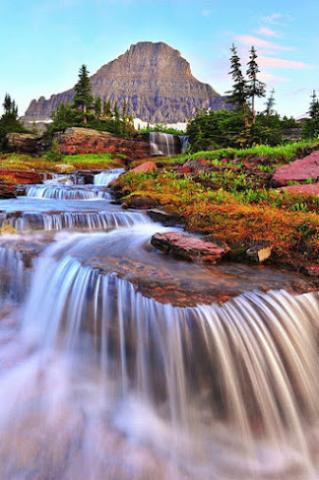 স্বাগতম
মোহাম্মদ মোরশেদ
সহকারী শিক্ষক
কোকদন্ডী গুনাগরী উচ্চ বিদ্যালয় 
বাঁশখালী,চট্টগ্রাম ।
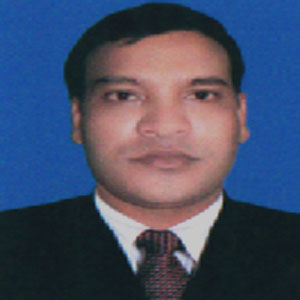 বিষয় : হিসাববিজ্ঞান
শ্রেণি : নবম
অধ্যায় : সপ্তম
বিষয়বস্তু : খতিয়ান
সময় : ৫০ মিনিট
তারিখ : 20/০7/২০১6 ইং
শিখনফল 
খতিয়ান কি বলতে পারবে।
খতিয়ানের বৈশিষ্ট্য লিখতে পারবে।
খতিয়ানের গুরুত্ত্ব লিখতে পারবে।
জাবেদা ও খতিয়ানের পার্থক্য করতে পারবে।
খতিয়ান করতে পারবে।
পূর্বজ্ঞান যাচাই 
 লেনদেনের কয়টি পক্ষ থাকে ?
 লেনদেন সর্ব প্রথম কোথায় লেখা হয়?
 নগদ বিক্রয় জাবেদা কী ?
 ক্রয় জাবেদা কী ?
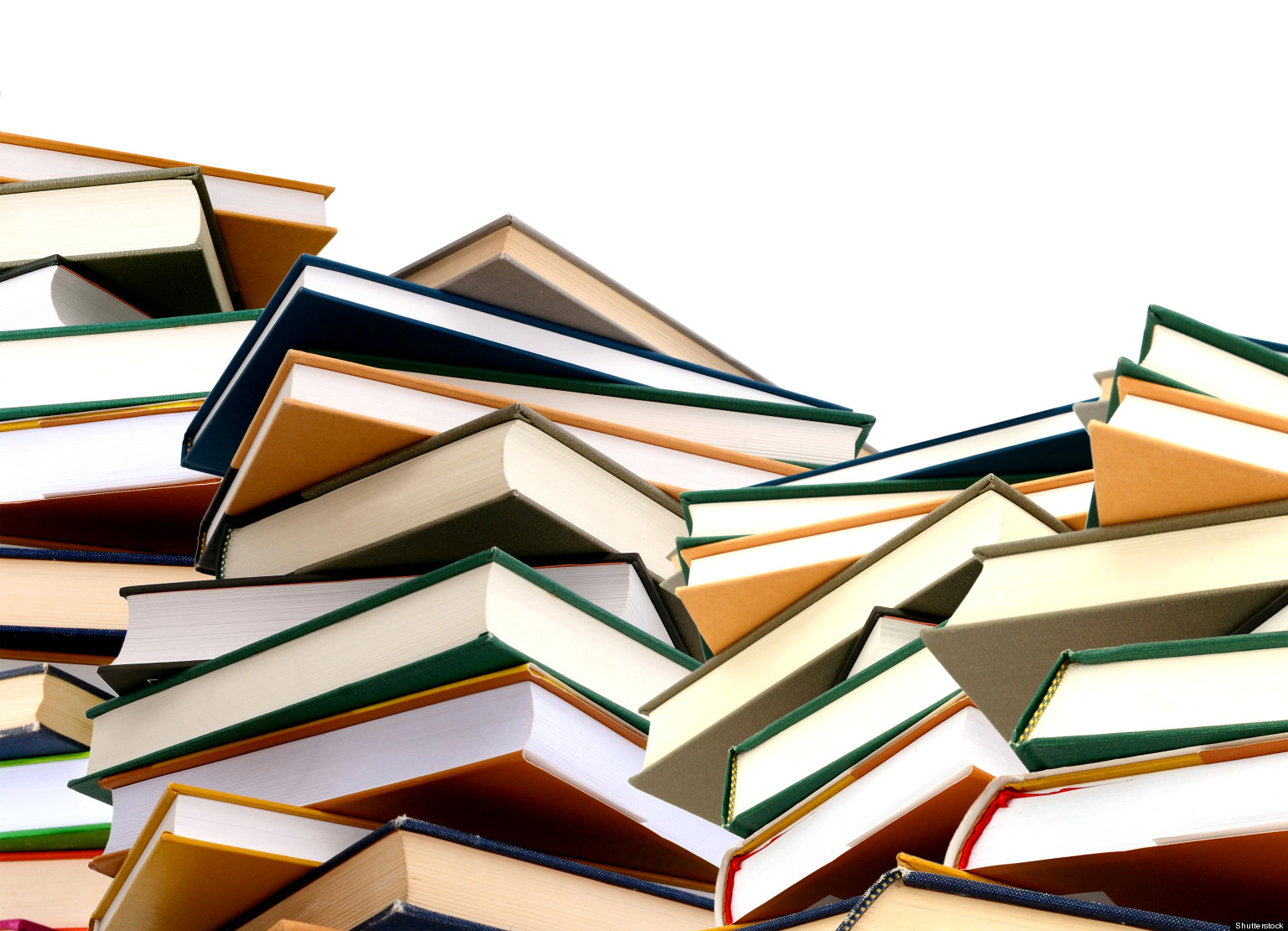 আগোছালো
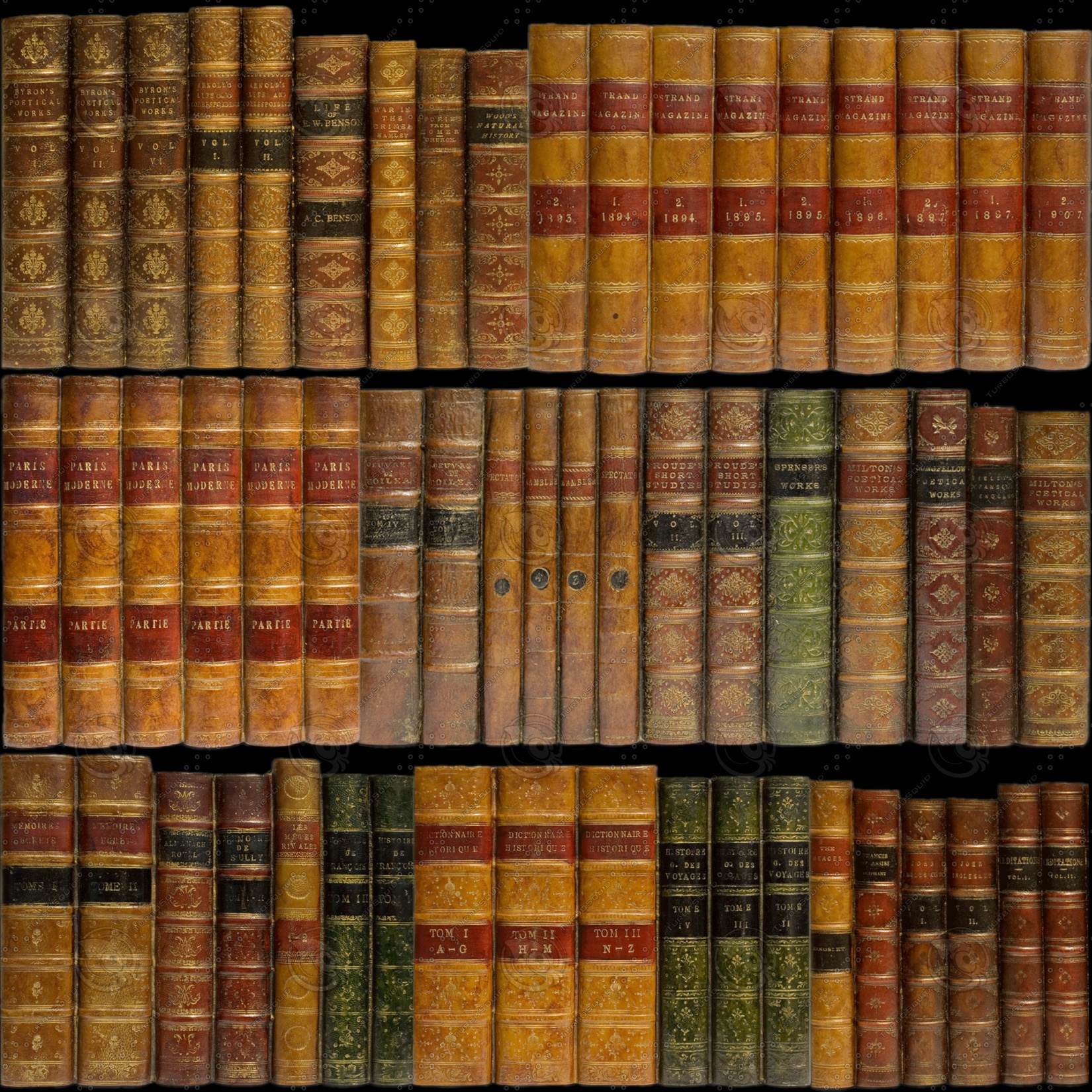 সাজানো
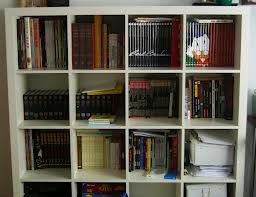 তাকের ইংরেজী প্রতিশব্দ কী তা জানো ?
selfe
তাকে যেমন জিনিসপত্র সাজিয়ে রাখা হয় তেমনি জাবেদা থেকে লেনদেনগুলো কোথায় সাজিয়ে লিখতে হয় ?
আজকের পাঠ :
খতিয়ান
খতিয়ান কাকে বলে?
লেনদেন প্রাথমিকভাবে জাবেদায় লেখা হয় এবং জাবেদা হতে সারিবদ্ধ ও শ্রেণীবদ্ধভাবে ভিন্ন ভিন্ন শিরোনামের অধীনে সাজিয়ে যে স্থায়ী/পাকা বইতে লেখা হয় তাকে খতিয়ান বলে।
জাবেদা
খতিয়ান
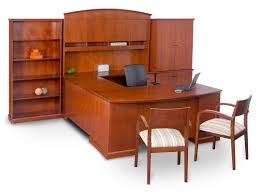 সম্পদ                                          

দায়                  

মালিকানাস্বত্ব

আয়

ব্যয়

           বিভিন্ন শ্রেণীর হিসাব
ঋণ গ্রহণ
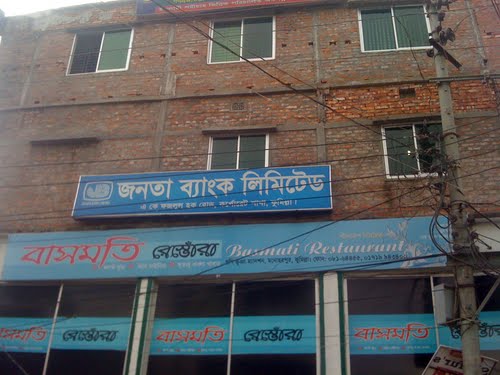 আসবাবপত্র
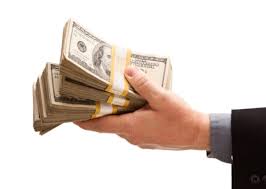 মূলধন
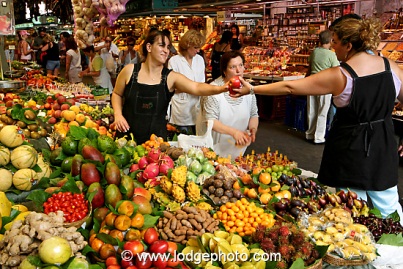 বিক্রয়
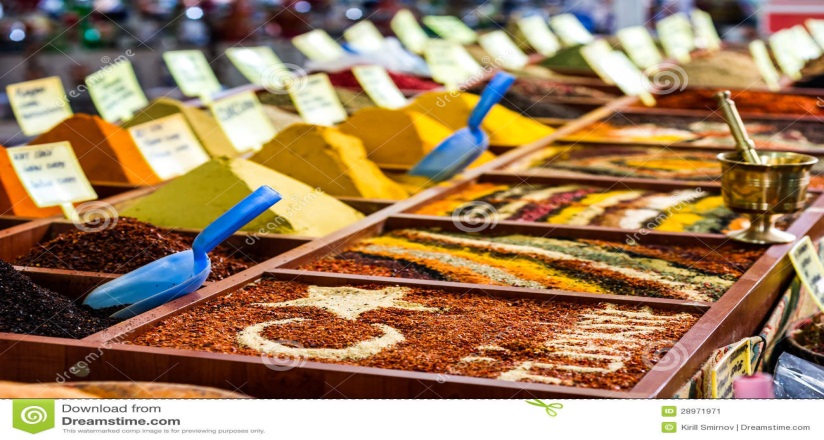 ক্রয়
খতিয়ানের ছক
খতিয়ানের ছক ২ প্রকার
১।‘T’-ছক ‘
২ । চলমান জের’ ছক।
‘T’- ছক
ডেবিট	          হিসাবের নাম            ক্রেডিট
‘চলমান জের’ – ছক
হিসাবের নাম      হিসাবের কোড নং…
খতিয়ানের বৈশিষ্ট্যগুলো লেখ।
খতিয়ান হতে মোট আয়, মোট ব্যয়, মোট সম্পদ ও মোট দায় সম্পর্কে ধারনা পাওয়া যায়। খতিয়ান উদ্বৃত্ত দ্বারা রেওয়ামিল ও আর্থিক বিবরণী তৈরী করা হয়। এজন্য ‘খতিয়ানকে সকল বইয়ের রাজা’ বলা হয়।
জোড়ায় কাজ :                          সময় : ০৩ মিনিট।
জাবেদা ও খতিয়ানের ০২টি পার্থক্য লেখ।
জাবেদা হতে লেনদেন খতিয়ানে লেখাকে খতিয়ানভুক্তকরণ বা পোস্টিং বলে। জাবেদার ডেবিট দিকের টাকা একই খতিয়ানের ডেবিট দিকে এবং ক্রেডিট দিকের টাকা একই খতিয়ানের ক্রেডিট দিকে লিখতে হয় তবে বিবরণের ঘরে বিপরীত হিসাবের নাম লেখা হয়।
একক কাজ
জাবেদা কর: 
 ২০১৬ সালের মে ১- বিজ্ঞাপন খরচ ৫০০ টাকা।
খতিয়ান  কর: ‘T’-ছকে
মূল্যায়ন :
খতিয়ান কী ?
খতিয়ানে লেনদেন কিভাবে লেখা হয় ?
খতিয়ানের চলমান জের ছকে কয়টি টাকার ঘর থাকে ?
খতিয়ান না রাখলে কি অসুবিধা হয় ?
বাড়ির কাজ :

‘T’-ছকে খতিয়ান কর –
   জানুঃ ০২  পণ্য ক্রয় ৬,০০০ টাকা।
   জানুঃ ১১  মাল বিক্রয় ১৩,০০০ টাকা।
  জানুঃ ২৪  কমিশন প্রদান ১,০০০ টাকা।
ধন্যবাদ  সবাইকে